Домашнее задание.
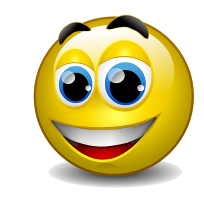 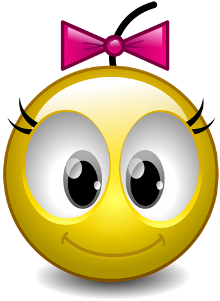 Зачет №6
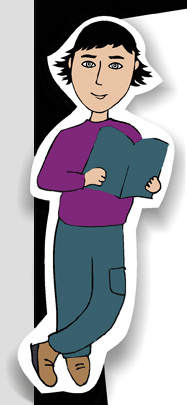 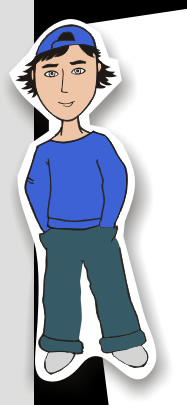 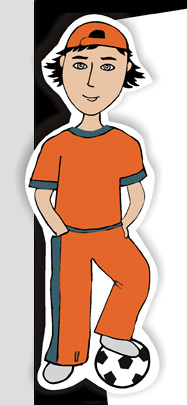 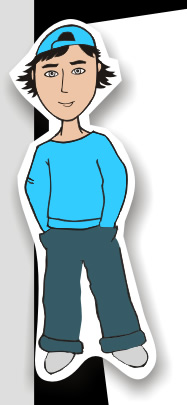 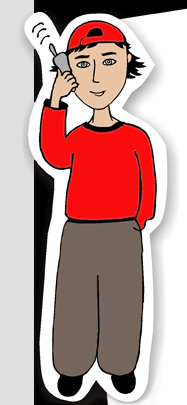 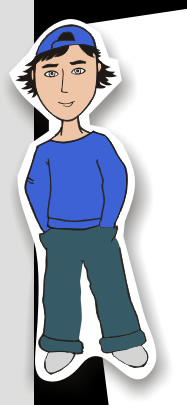 Физика 10
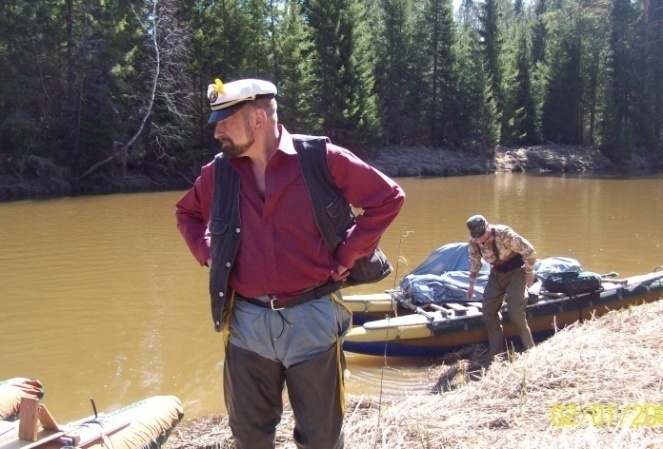 Темы №20-24,14
Обобщение
Ток в различных средах
по разделу
Физика от физика
1.  Выберите правильное математическое выражение для
1.   
 2.    
 3.   
 4.  
 5. U=IR  
 6.  m = kIt
7. R=R0(1+ t0)
8. I = q n S v
закона Ома
определения напряжения
Определения силы тока
Закона Фарадея
От чего зависит сопротивление
Зависимость  сопротивления от температуры
Функциональная зависимость  силы тока
1.   Выберите правильный подбор величин и цвета  в формуле закона электролиза
1.Заряд электрона – синий, молярная масса –красным,  валентность – коричневым
2. Заряд электрона – синий, молярная масса –желтым, валентность – коричневым
3.Заряд электрона –красным,  молярная масса –черным, валентность – чёрным
4.Заряд электрона – синий, молярная масса –черным, валентность – коричневым
5.Заряд электрона – зелёный, молярная масса –черным, валентность - коричневым
q
M
1  M
ne
NAe n
NA
=
m =
q
5. Заряд электрона – зелёный, молярная масса –черным, валентность - коричневым
2.Какими носителями электрического заряда создается электрический ток в металлах?
Г. Только электронами.
А. Электронами и положительными ионами. Б. Положительными и отрицательными ионами.   В. Положительными, отрицательными ионами и электронами.         Г. Только электронами.     Д. Среди ответов А—Г нет правильного.
2. Какими носителями электрического заряда создается электрический ток в электролитах?
Б. Положительными и отрицательными ионами.
2. Какими носителями электрического заряда создается электрический ток в газах?
В. Положительными, отрицательными ионами и электронами.
2. Какими носителями электрического заряда создается электрический ток в вакуумном диоде?
Г. Только электронами.
А. Распад нейтральных молекул на ионы это:. 
Б. Испускание электронов разогретым телом это: 
В. Прохождение тока по электролиту это: 
Г. Соединение ионов в молекулу это: 
Д. Выделение веществ на электродах это:
Рекомбинация
2. Диссоциация
3. Электролиз
4. Термоэлектронная эмиссия
4. Какое  количество электричества  перенесено положительными ионами  через электролит при силе тока 0,2А за 10 минут?  Ответ занесите в кулонах  с точностью до целых
120Кл
q= It
4. Какое  количество двухвалентной меди выделится на катоде  при силе тока 0,2А за 10 минут? Ответ занесите в миллиграммах  с точностью до целых.
40мг
1. m=kq= kIt
k= 0,33мг/Кл
4. Какова была сила тока, если масса   двухвалентной меди выделившейся  на катоде   за 20 минут составила  800мг ? Ответ занесите в миллиграммах  с точностью до целых.
m=kq= kIt
800мг= 0,33мг/Кл·I·200с
4. Какое время  протекал электролиз, если масса   двухвалентной меди выделившейся  на катоде при силе тока 2А составила  400мг ? Ответ занесите в минутах  с точностью до целых.
m=kq= kIt
k= 0,33мг/Кл
C =  0S 
               d
q
C=

10. Как изменится электроемкость воздушного конденсатора при увеличении площади пластин в 2 раза и одинаковом расстоянии между ними?  А. Увеличится в 4 раза. Б. Уменьшится в 2 раза. В. Не изменится. Г. Уменьшится в 4 раза.  Д. Увеличится в 2 раза
С =
С =
С =
q
3Кл

6В
13. Электроемкость- с.ф. в., характеризующая способность проводника или системы проводника накапливать электрический заряд.
0 S
А
-3Кл
0= 8.8510-12
d
3Кл
0,5
Д. Увеличится в 2 раза
3Кл
С =0,5 Ф
3Кл,  0Кл,  6Кл -?
11. Электрический заряд на одной пластине конденсатора + 3 Кл, на другой -3 Кл, напряжение между пластинами 6 В. Чему равна электроемкость конденсатора? Ответ выразите в  фарадах  с точностью до десятых..
т№13 Электроёмкость
ЭЛЕКТРИЧЕСКИЙ   ТОК - 
направленное  движение  заряженных ….
ТОК  В  ЭЛЕКТРОЛИТАХ
движение 
катионов и
 анионов
"шагом   марш!"
На катоде уменьшился на e,
 а на аноде увеличился на e!
Через электролит прошёл заряд e!
5. Электрическая цепь состоит из источника тока с внутренним сопротивлением 2 Ом и проводника с электрическим сопротивлением 1 Ом. Сила тока в этой цепи равна 3 А. Чему равна ЭДС источника тока? Ответ выразите в вольтах  с точностью до десятых..
9В
5. В электрической цепи, состоящей из источника тока с ЭДС 12 В и  с электрическим сопротивлением 1 Ом, протекает ток. Сила тока в этой цепи равна 2 А. Чему равно внешнее  сопротивление электрической цепи? Ответ выразите в Ом  с точностью до десятых..
5
= IR+ Ir
=3  1+3  2
12=2  R+2  1

12
R
5. Электрическая цепь состоит из источника тока с  ЭДС 12 В и с электрическим сопротивлением 1 Ом. Чему равно напряжение на внешнем сопротивлении, если его величина 2 Ома? Ответ выразите в вольтах  с точностью до десятых.
IR=
I=
I=
5. Электрическая цепь состоит из источника тока с  ЭДС 12 В, внутренним сопротивлением 2 Ом и проводника с электрическим сопротивлением 1 Ом. Чему равна сила тока в цепи?  Ответ выразите в  амперах  с точностью до десятых..
4
R+r
1+2
R+r
8
6. Какое минимальное по абсолютному значению количество электричества может быть перенесено электрическим током через металлический проводник?
6. Какое минимальное по абсолютному значению количество электричества может быть перенесено электрическим током в газе?
6. Какое минимальное по абсолютному значению количество электричества может быть перенесено электрическим током через электролит?
6. Какое минимальное по абсолютному значению количество электричества может быть перенесено электрическим током в вакууме?
В. 1,6·10-19 Кл.
А. Любое сколько угодно малое.   Б. 2·1,6·10-19 Кл.             В. 1,6·10-19 Кл.  Г. Минимальное количество зависит от времени пропускания тока.    Д. Среди ответов А—Г нет правильного.
односторонняя  проводим. 
           «нипель»
  выпрямление  тока
1
2
1. амперметр
3.Исследуемый объект
3
2. вольтметр
4
4. потенциометр
I
5
Все!!!
насыщения
заперта
Вопрос №7
U
2
5
1
4
3
I
5
5
3
2
1
U
8а. Вольтамперная   характеристика   электролита изображена  под номером…
8а. Вольтамперная   характеристика   металла изображена  под номером…
8а. Вольтамперная   характеристика   п.п. диода изображена  под номером…
8а. ВАХ   электровакуумного диода изображена  под номером…
8а. ВАХ   газонаполненной лампы изображена  под номером…
эл. ток  в вакууме.   (изолятор!!!)
Вопрос №9
- нагреть    ( ТЭЭ )                 
- Осветить  ( ф/эф.) 
               …ЭЛЕКТРОНОВ
диод -  двух…
анод
А
анод
I
лампа
катод
катод
К
накал
накал 
(Ва,Са..) малая Авых
Триод –трехэлектродная электронная
UC (-)  IA,    UC(+) IA
усилитель,  управление IA
10. На схеме усиления на триоде катод, анод, нагрузочное сопротивление, сетка триоде отмечен номером…
11.   Выберите явления самостоятельного разряда в газах.
1. Огни святого Эльма,  2. Полярные сияния,   3. Гальваностегия, 4. Коронный разряд,  5. Электрическая дуга, 6.  Молния, 7.  Искра в выключателе, 8. Работа ламп дневного света «экономичные лампы», 9. Постепенная разрядка заряженного шарика, 10.Разрядка заряженного электрометра  вблизи горящей спички.
А. Всё кроме 1,3и10   
Б. Всё кроме3,9 и 10  
В. Всё кроме 3,7 и 9  
Г. Всё кроме 1,9 и 10  
Д. Все.
12.   Какой из приведенных графиков   (рис. 3)   соответствует зависимости   удельного   сопротивления   полупроводника от температуры?
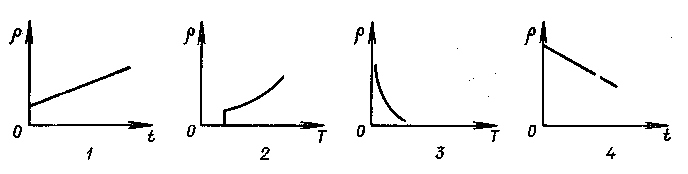 А. 1. Б. 2. В. 3. Г. 4. Д. Среди ответов А—Г нет правильного.
12. Какие действия электрического тока наблюдаются при пропускании тока через электролит? 
А. Нагревание,  химическое и  магнитное действия.   Б.  Химическое и магнитное действия, нагревания нет.  В.  Нагревание и магнитное действие, химического действия нет.  Г. Нагревание и химическое действие, магнитного действия нет, Д. Только магнитное действие.
13. Каким типом проводимости обладают полупроводниковые материалы с акцепторными примесями? А. В основном электронной.      Б. В основном дырочной.    В. В равной мере электронной и дырочной. Г. Не проводят ток.    Д. Среди ответов А—Г нет правильного.
Пульсирующий ток
Мостовая схема
двухполупериодное
L-C фильтр
+
14. В каком  направлении идёт ток по нагрузочному сопротивлению
14. В каком  направлении идёт ток по нагрузочному сопротивлению
oднополупериодное
+
двухполупериодное
Пульсирующий ток
+
Трансформаторные схемы
Вопрос №15
транзистор   (п.п. триод)
Э
К
Схема…                                                                  с общим Эмиттером
Б
U
U
К
RБ-К большое
 IЭ резко его 
Усилитель
Генератор
Б
U
Схема…                                                                  с общей  базой
U
Э
Какой контакт включен в прямом направлении?     А. Эмиттер - база   Б. Коллектор - база.  В.  Всё зависит  от входящего  тока. Г. Оба в прямом направлении.. Д. Оба в обратном направлении.
16.Чему равно в Омах сопротивление R1-? на рис. 5
120В
?А
3А
Рис. 5
60 Ом
R1-?
17.Чему равна в амперах сила тока на сопротивлении 60 Ом?
18. Чему равна в амперах общая сила тока?
19. А общее сопротивление равно…
5А
2А
R1=40Ом
1
1
1
1
1
1
U
U
U
U
U
=
+
=
+
U
24 Ом
120В
120В
I=
Ro
Ro
R1
40
R2
60
R
R=
R=
I=
3А
I
60 Ом
3.R1,2=R1+R2
10В
?А
1А
Рис. 5
5Ом
R3
4Ом
R2
R1-?
R1,2=10Ом
10Ом =R1+4Ом
6Ом
16.Чему равно в Омах сопротивление R1-?
17.Чему равна в амперах сила тока на сопротивлении 5Ом?
I0=I1+I2
3А
2А
1
1
1
1
1
1
U1,2
10В
U3
10В
18. Чему равна в амперах общая сила тока?
=
=
+
+
R1,2=
Rо=
I3=
I3=
10
R1,2
R3
5
Ro
Ro
3,3Ом
19. А общее сопротивление с точностью до десятых равно…
I1,2
R3
5Ом
3А
Качественные вопросы.
7. Где электроны двигаются быстрее (и почему) в металле или вакууме при одинаковой напряженности электрического поля?
8. Две одинаковые электролитические ванны (А и В) наполнены раствором медного купороса. Концентрация раствора в ванне А больше, чем в ванне В. В какой из ванн выделится больше меди, если их соединить последовательно? параллельно? 
7. Как надо расположить электроды, чтобы электролитическим путем покрыть внутреннюю поверхность полого металлического предмета.
8. Почему электрические лампы накаливания чаще всего перегорают в момент включения?
7. Объясните, почему разряжается электрометр, если к его катоду поднести горящую спичку.
8. Почему  больше меди выделяется на стороне, обращенной к другому электроду?  Как сделать, чтобы было равномерно?
7. Почему провода линии высокого напряжения не покрыты изолирующей оболочкой?
8. Как объяснить отклонение в сторону отрицательного полюса пламени свечи.
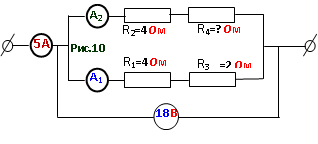 Домашнее задание.
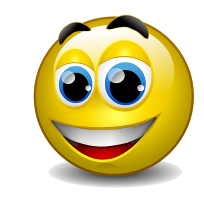 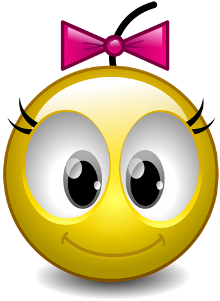 Зачет №6
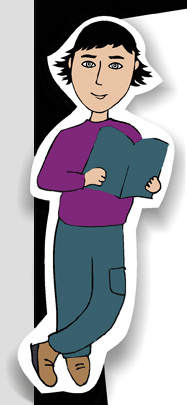 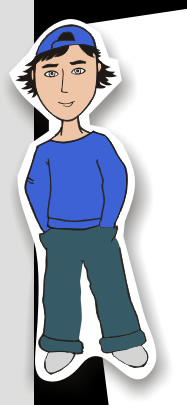 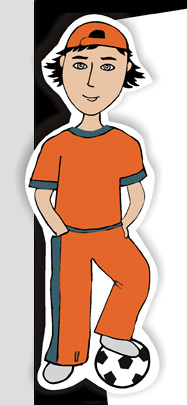 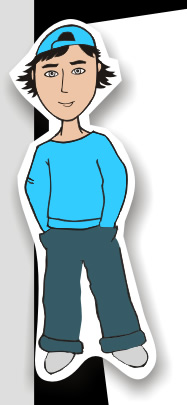 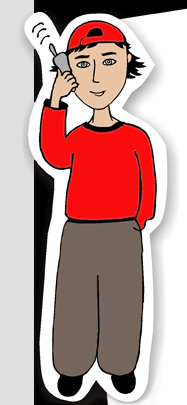 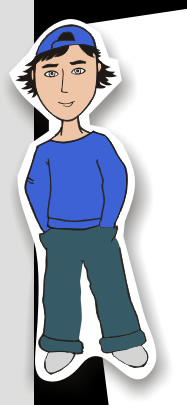